Study on Gap Assessment of USG Machine availability & utilization in Public Health Facilities of Gujarat.
Gujarat Demographic & Health Facility Profile
Title of Research Project:
An Gap Assessment of USG Machine availability & utilization in Public Health Facilities of Gujarat (FRU - CHC, GIA, SDH, DH, MCH).

Rational:
To understand the availability & utilization of USG machine in Public Health Facilities.
To improve the Health Service coverage to all pregnant womens of Gujarat.
Scope of Study:
This Assesment will be able to provide current scenario of availability & utililizaion of USG Machines in Public health facilities. Also this will be utilized for strengthening services to hgh risk pregnant womens services in prompt diagnosis and well medical management. 

Research Question: 
1. How many USG machines are available & utilized in Public Health Facilities.
2. What are the training gap to strengthen USG services in the Public Health Facilities. 

Objective:
To Identify the critical gaps in USG services in Public Health Facilities for pregnant womens.
Methodology:
 
Type of Study :  Cross-sectional prospective  study
Study Area:  Public Health Facilities of Gujarat (CHC & above)
Study design: Exploratory non experimental design.
 
Sample Size: FRU CHC (23), SDH(33), GIA (8), DH(22), MCH(17)
 
Sampling  technique :  Purpusive sampling (Covering all Government USG facilities)
Conclusion:
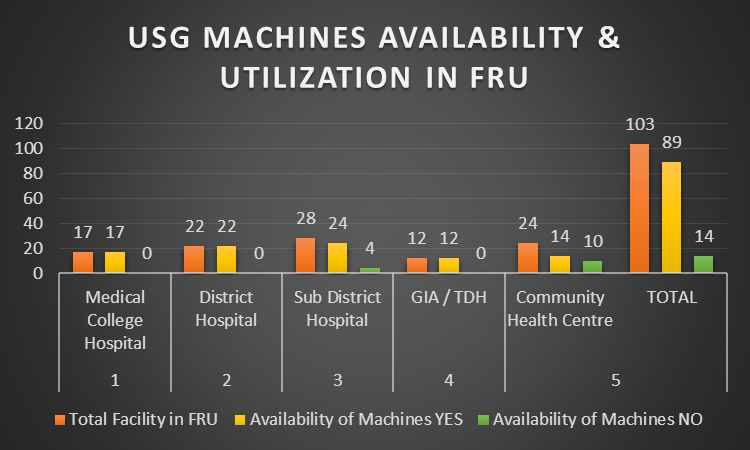 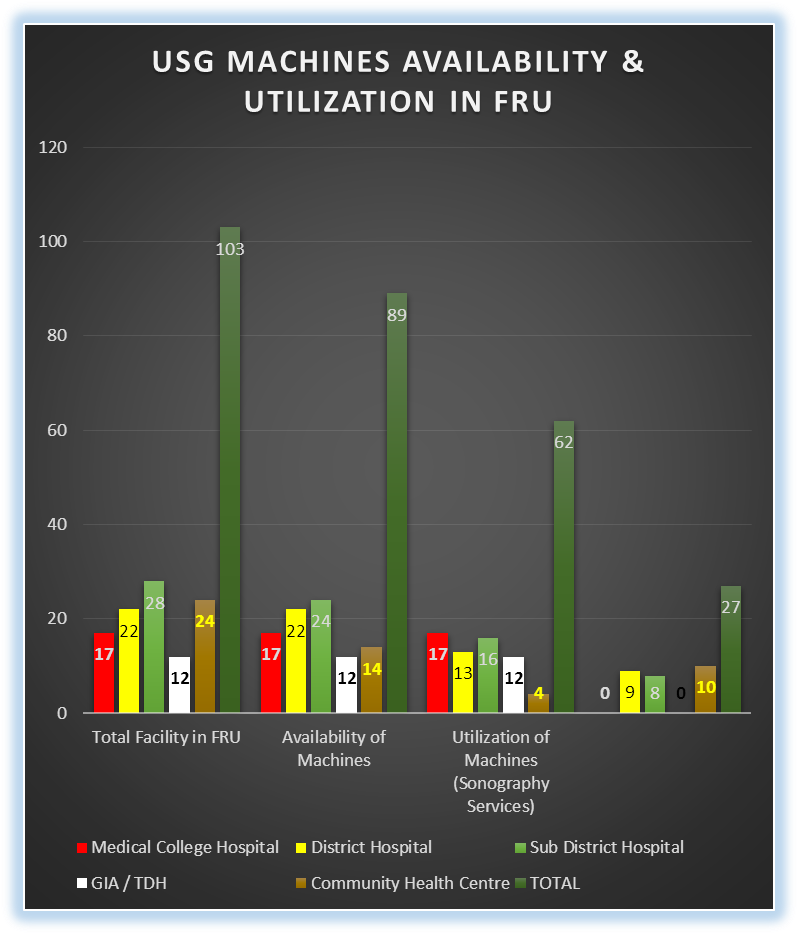 Results;

Out of 103 First Referral Unit in Gujarat 89 FRU have sonography machines available with them, out of 89 also only in 62 facilities are functional with sosnography services.